WIMS Challenge review
Or “Oh, that’s how I could have done it”
you notice a strange and out of place little button on the dashboard
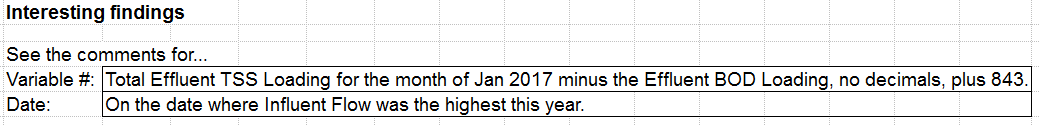 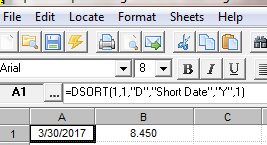 On the date where influent flow was the highest this year (Using Reports)
On the date where influent flow was the highest this year (Using Graph)
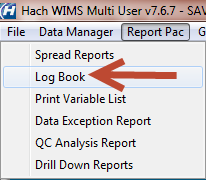 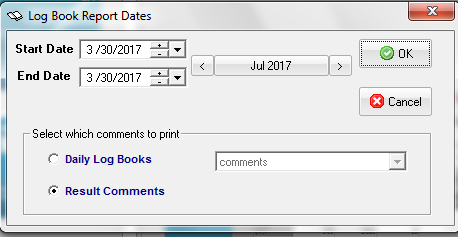 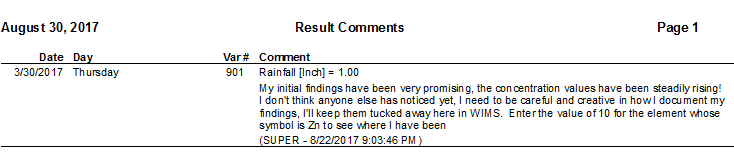 Viewing the result comment for var# 901 (rainfall)
Use MDE or cde to enter value for zinc
Day when nickel > than silver
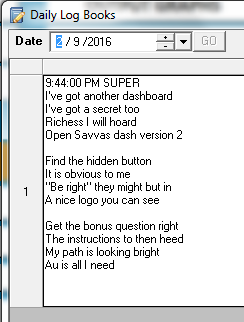 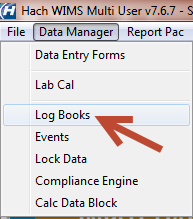 Logbook entry on feb 9th 2016
Open savvas dash version 2
Hidden button, be right, logo
Answer the bonus question
Open new-riches.xls, copy
Paste into import riches mde
Open npdes sheet 2, put in key 1&2
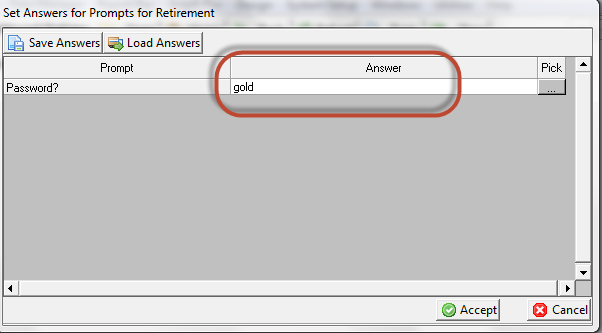 Retirement option on dashboard
Correct prompt answer of gold leads to where savvas documents how she has been able to collect gold from the influent
Dashboard button to claros
Primary clarifiers, review, note
The end?